Digital Readiness Special Grant Program
IDCA Conference 
September 12, 2014
Health Services Branch
Negotiations and Accountability Management Division
OVERVIEW OF PRESENTATION
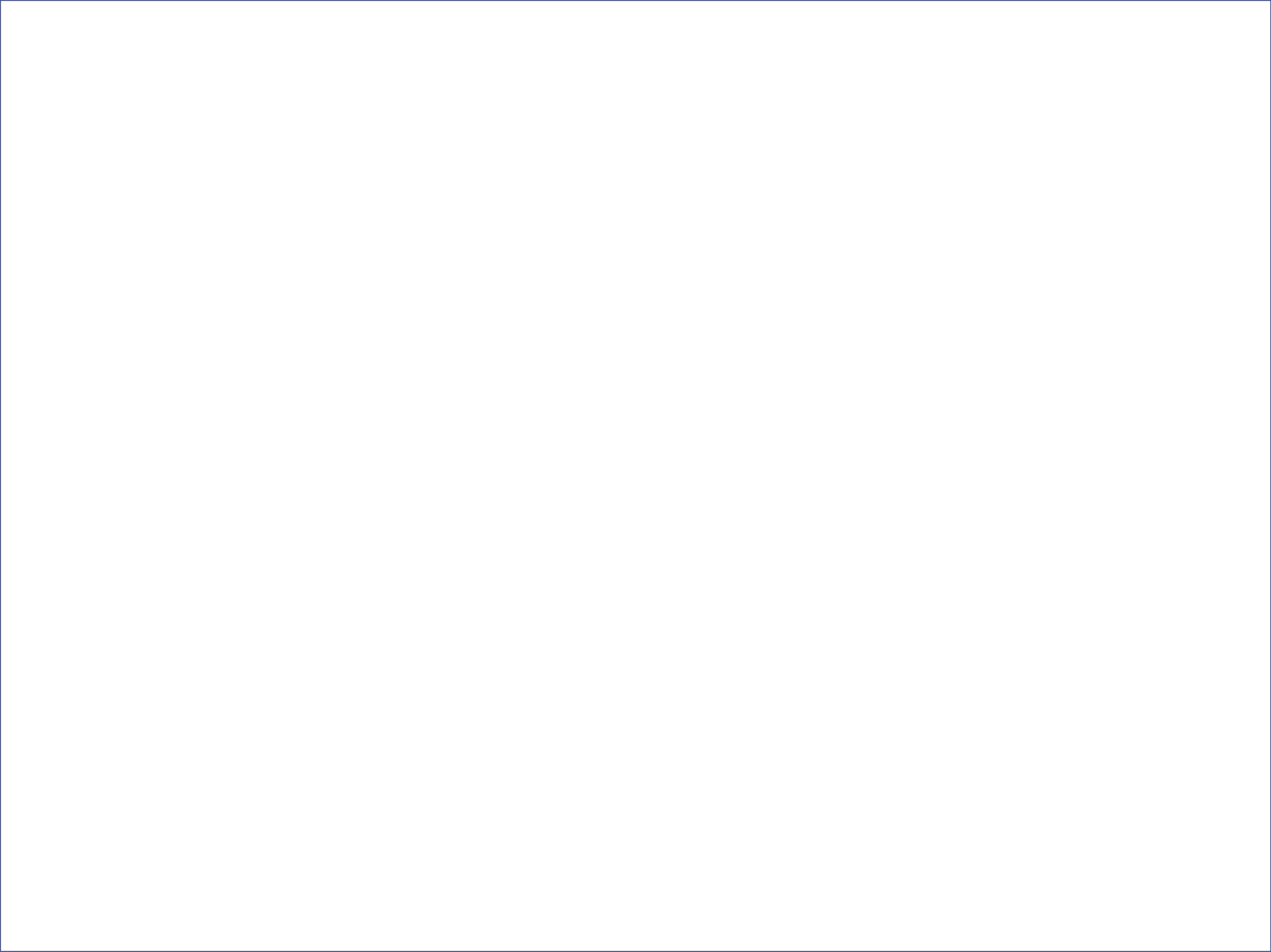 BACKGROUND
History of Program
Funding Process
Application Process
2013/14 Expenditures
PROGRAM MODIFICATIONS
Administrative
Eligibility/Accountability
Communications
SUMMARY
Timeline
Contact Information
2
HISTORY OF PROGRAM
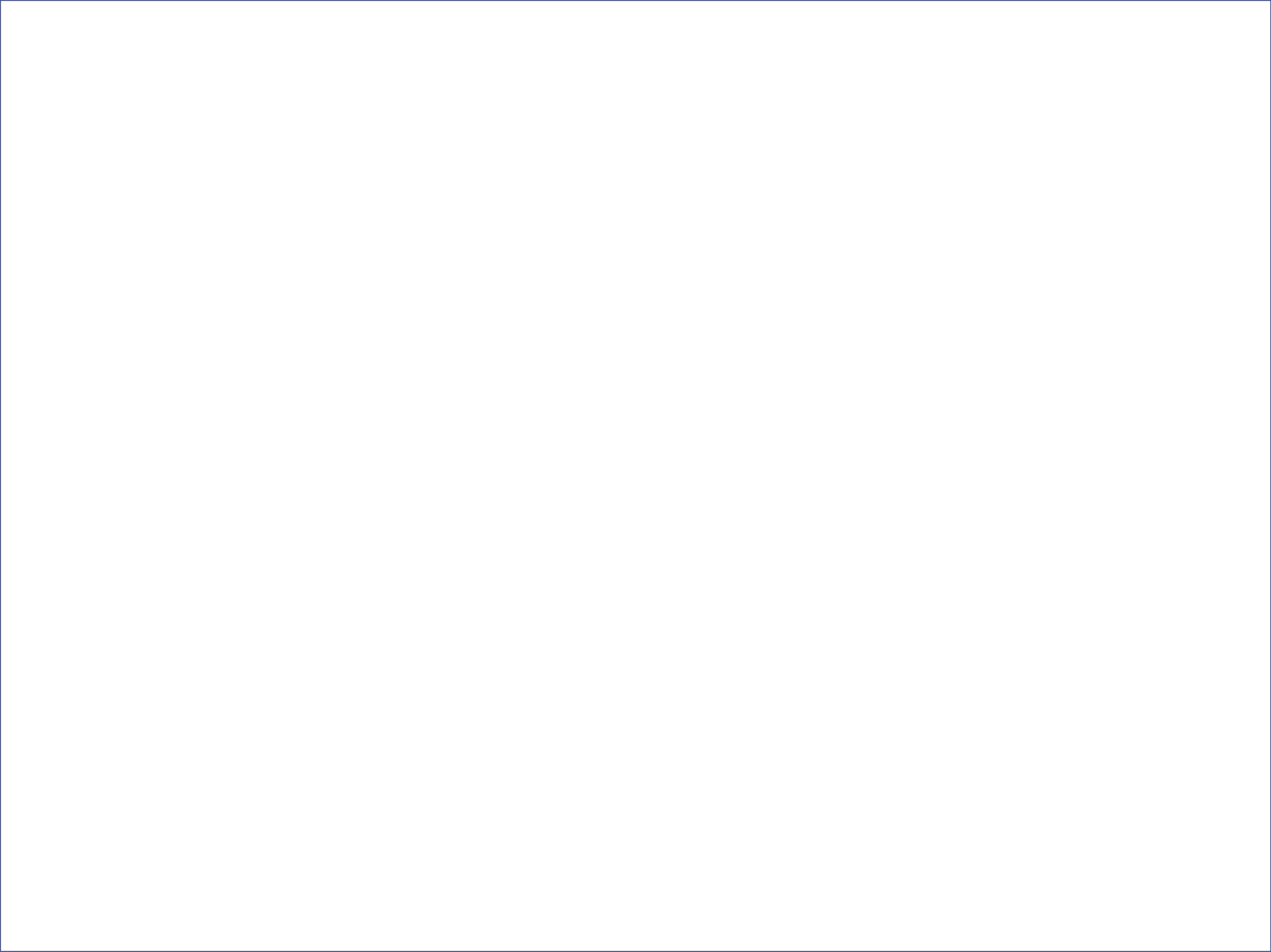 BACKGROUND
3
FUNDING PROCESS
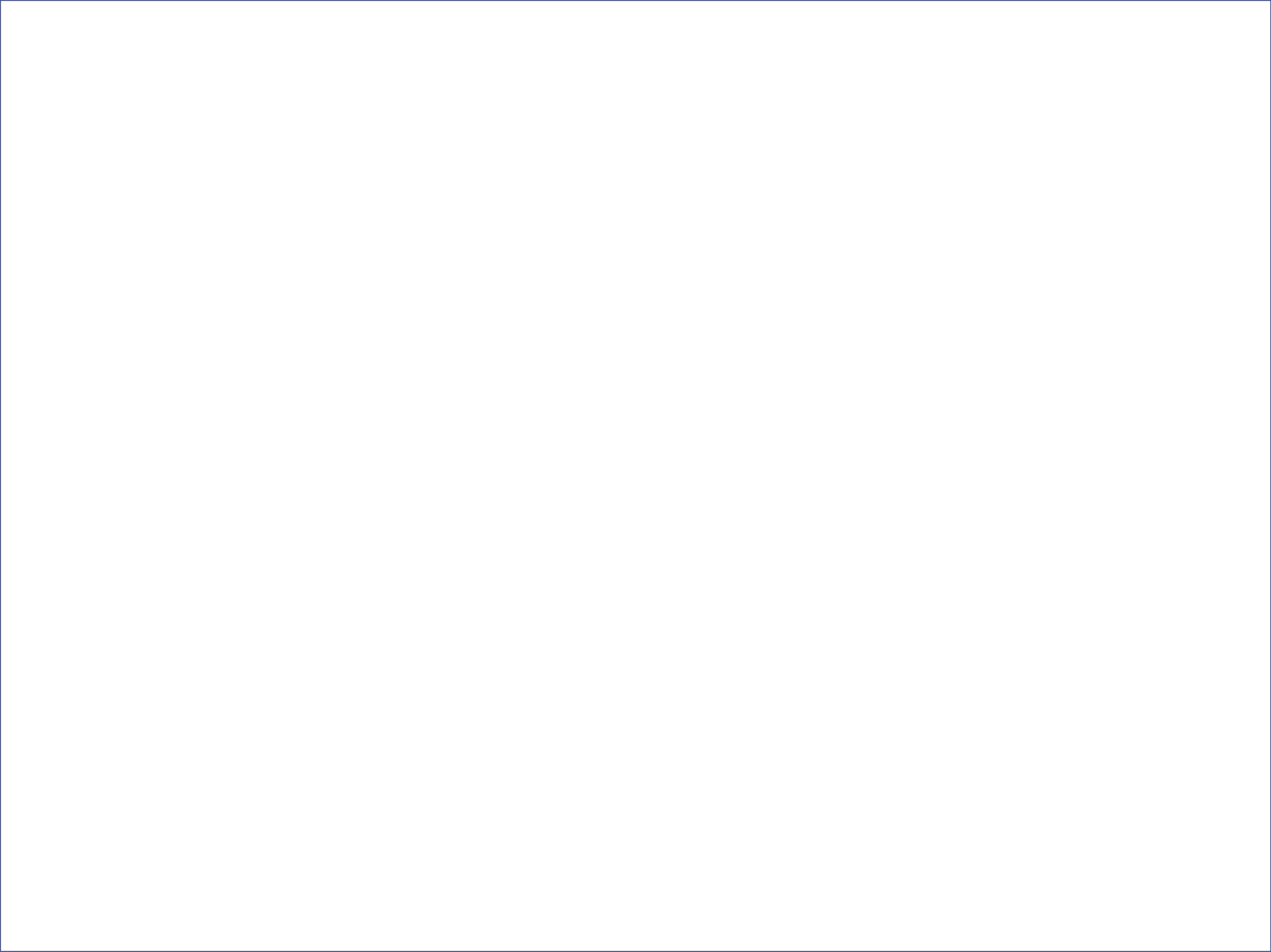 BACKGROUND
4
2013/14 EXPENDITURES
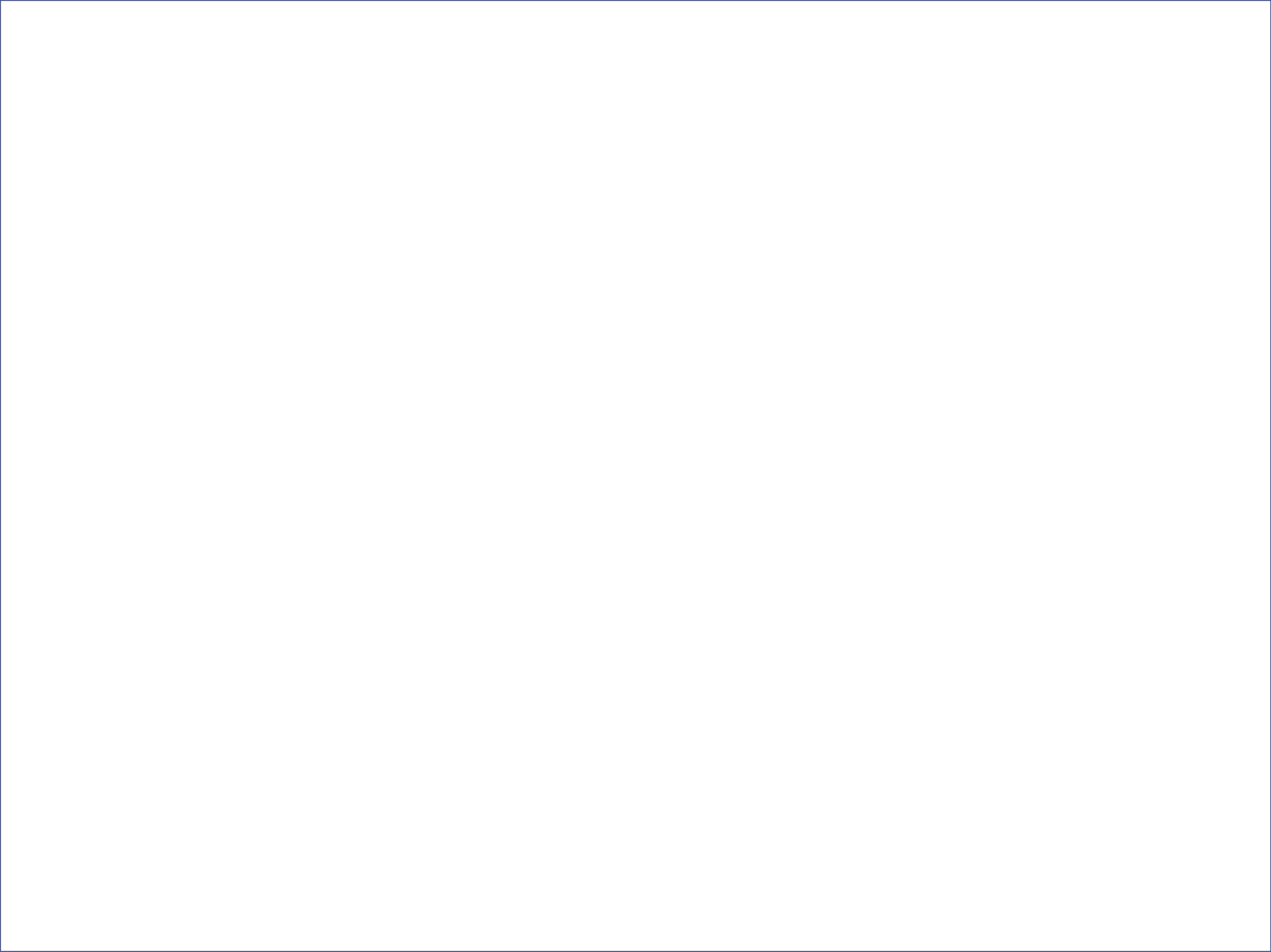 BACKGROUND
An analysis of the equipment/services purchased using the 2013/14 grant revealed the following purchases by approximately 500 facilities:
5
OVERVIEW OF PROGRAM MODIFICATIONS
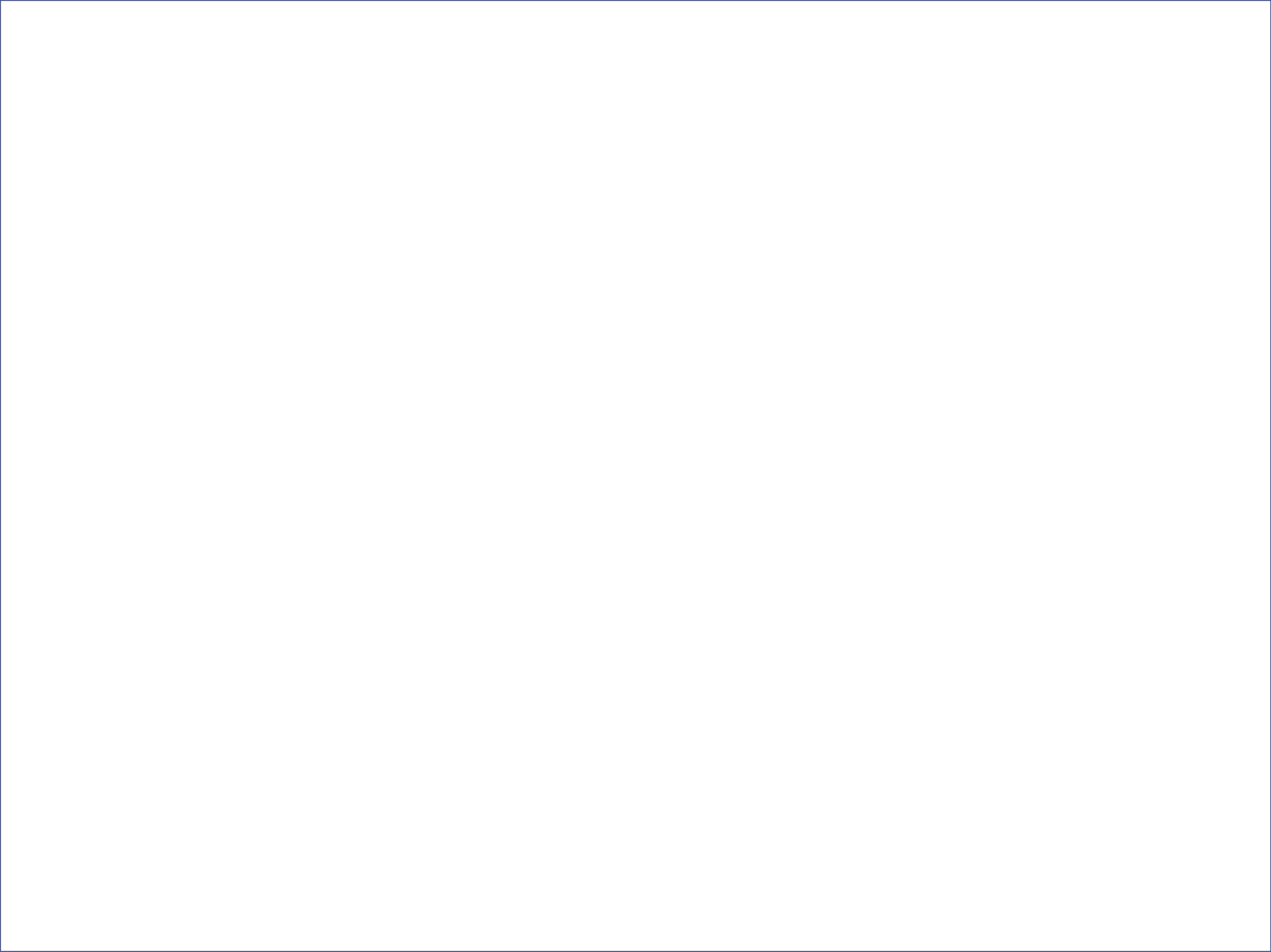 Administrative
Creation of two deadlines
Email notifications for successfully submitted applications

Eligibility/Accountability
Personal computers/laptops 
Facilities in underserviced catchment areas 
Leasing equipment
Rationale for participation

Communications
Communication strategy
6
ADMINISTRATIVE
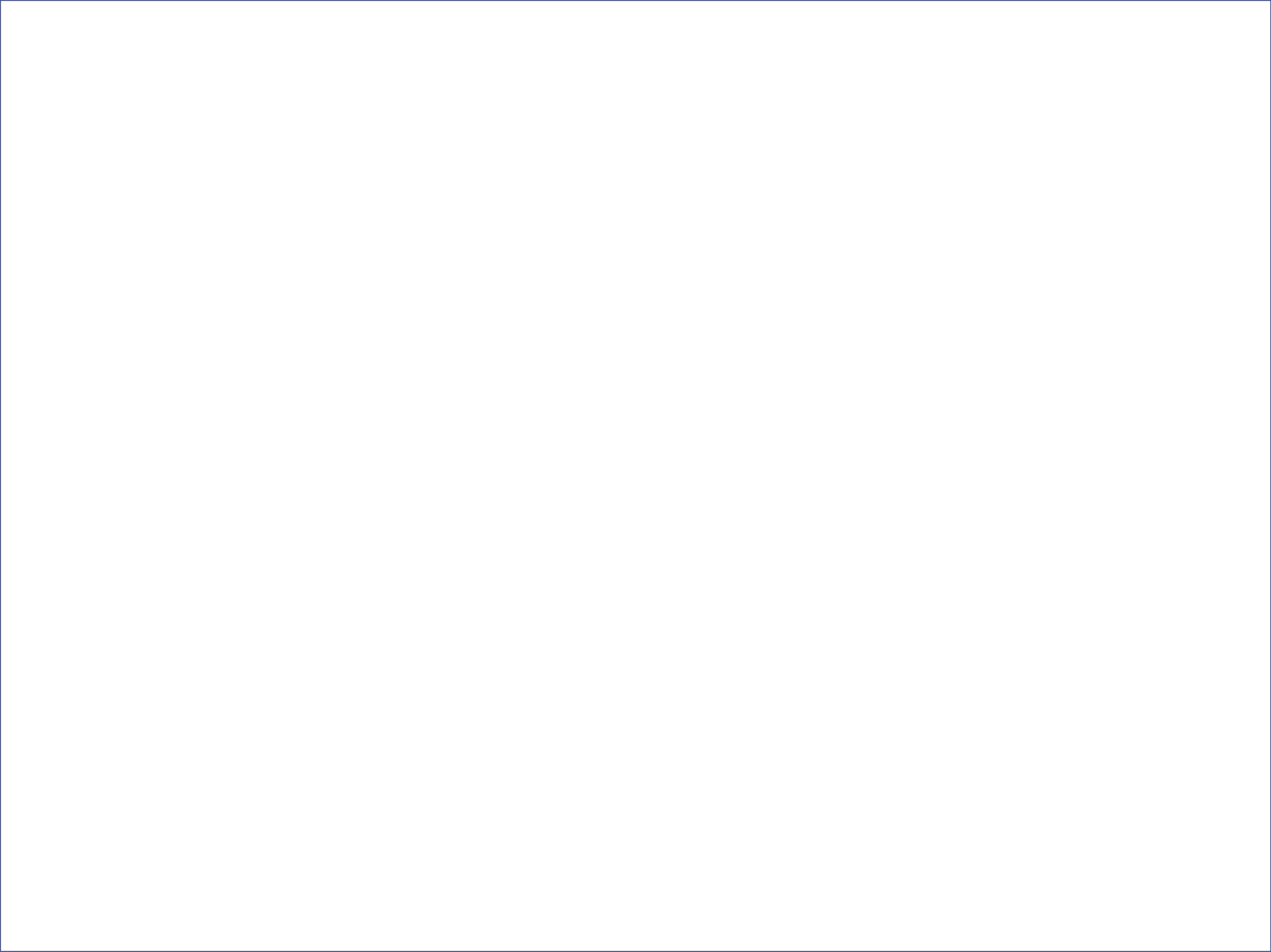 MODIFICATIONS
7
ADMINISTRATIVE
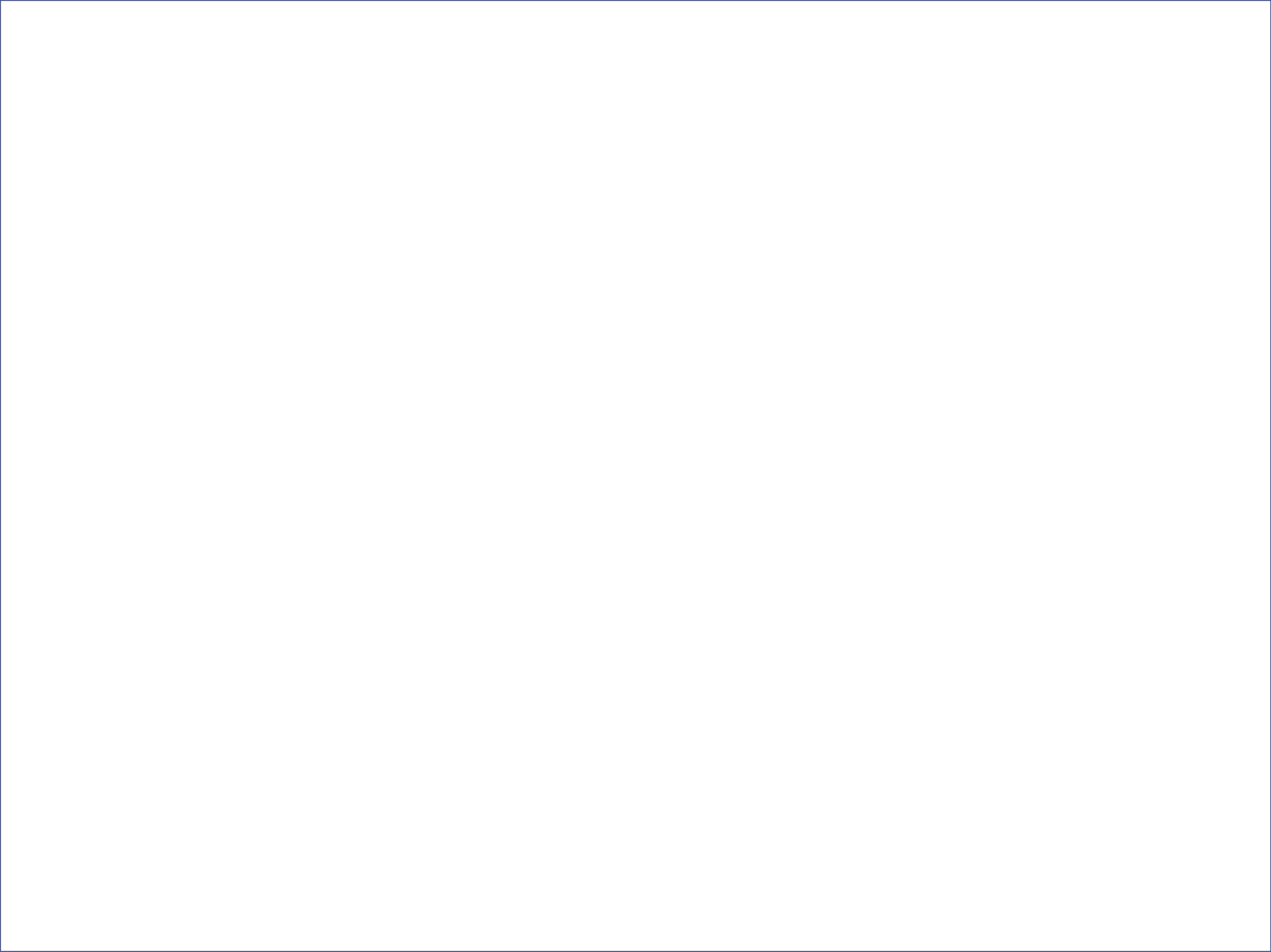 MODIFICATIONS
8
ELIGIBILITY/ACCOUNTABILITY
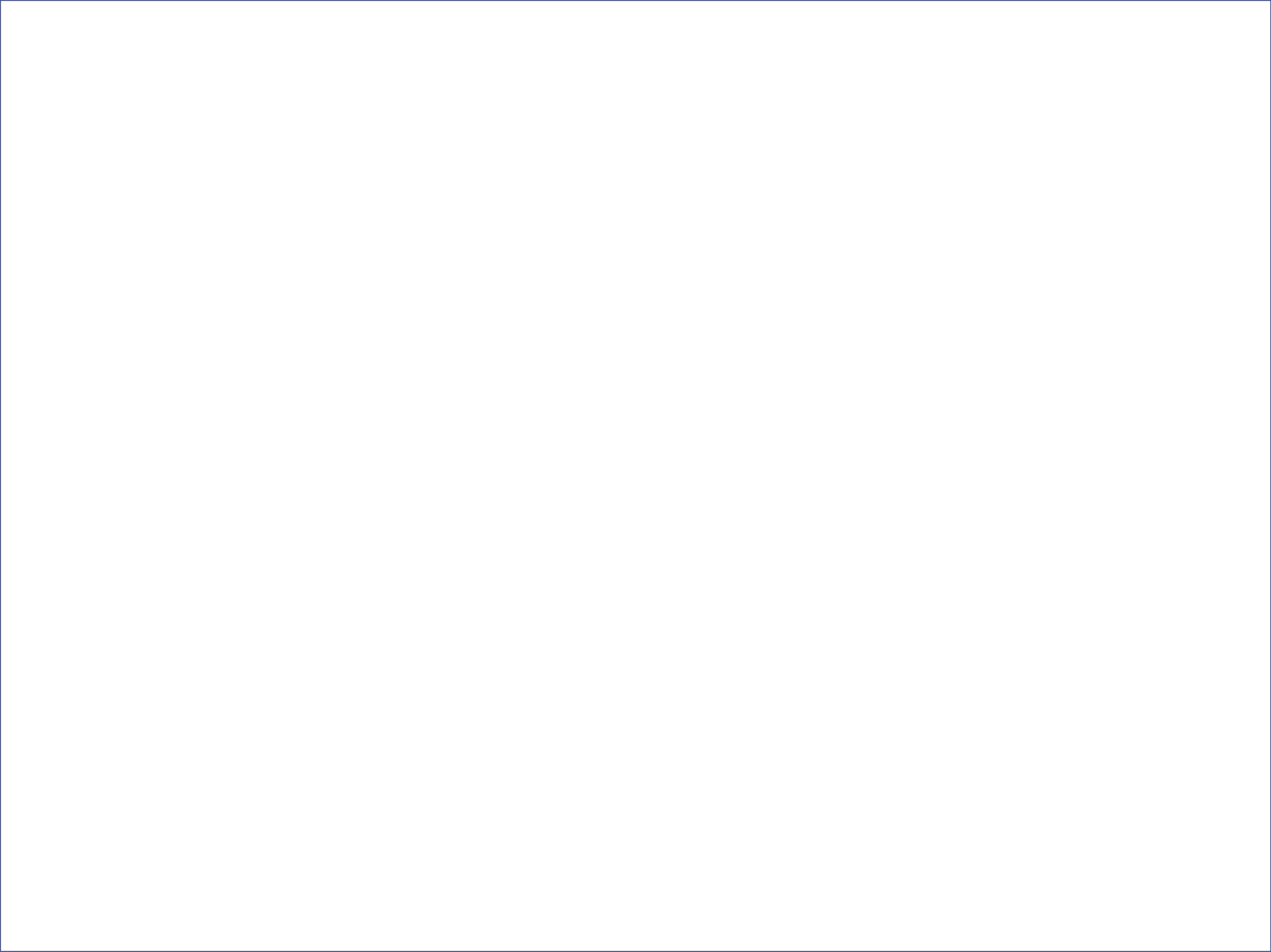 MODIFICATIONS
9
ELIGIBILITY/ACCOUNTABILITY
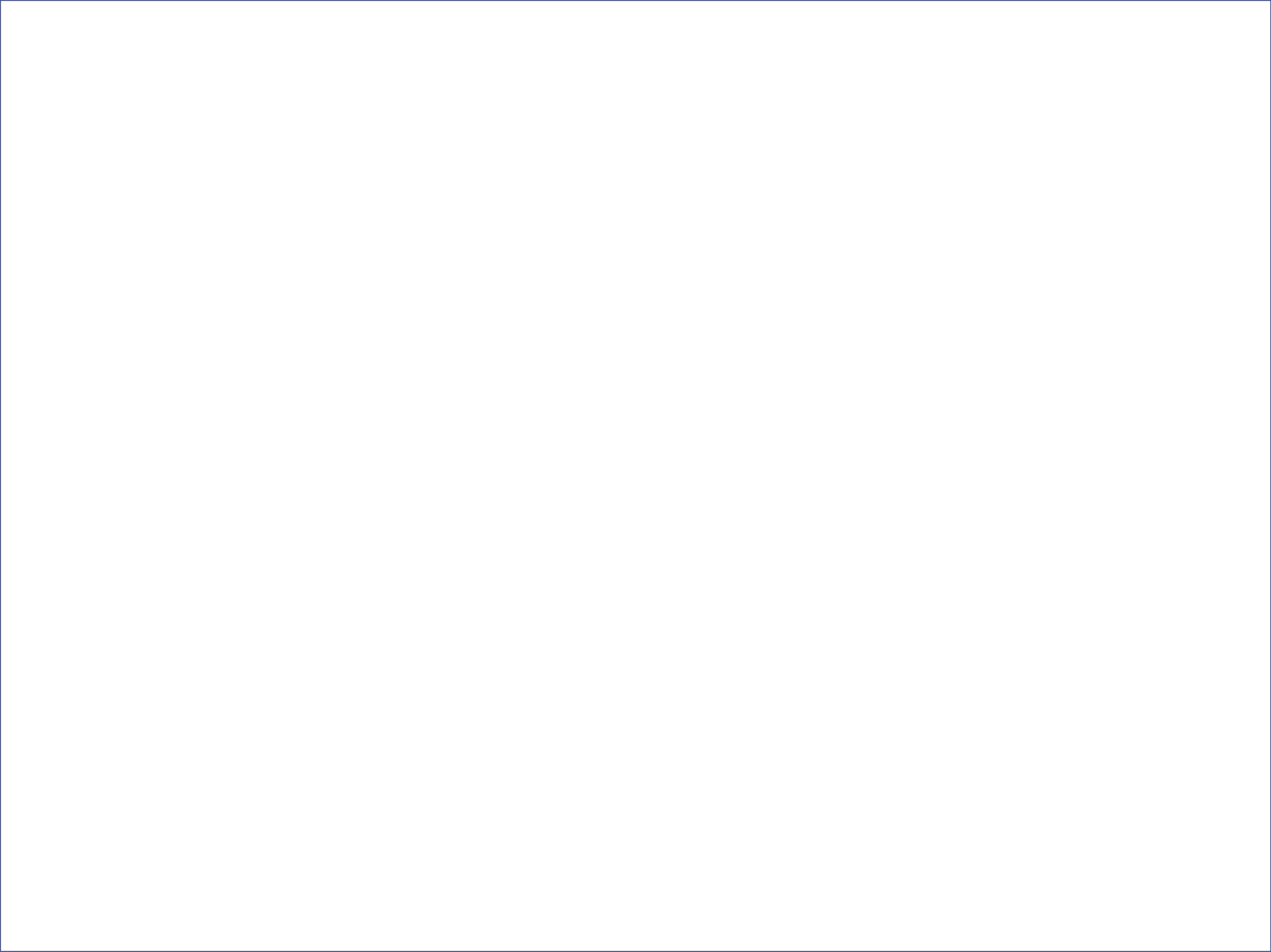 MODIFICATIONS
10
ELIGIBILITY/ACCOUNTABILITY
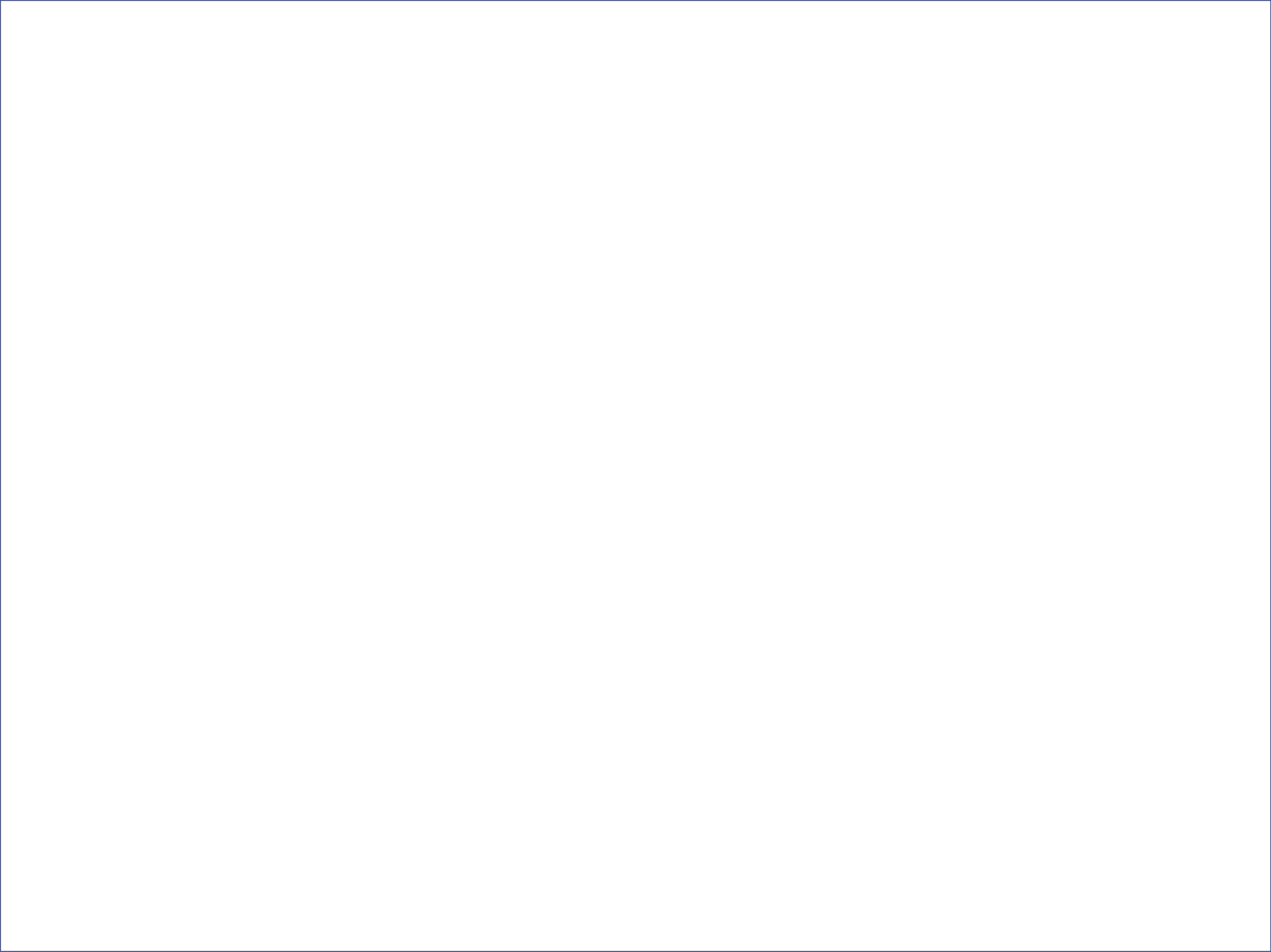 MODIFICATIONS
11
COMMUNICATIONS
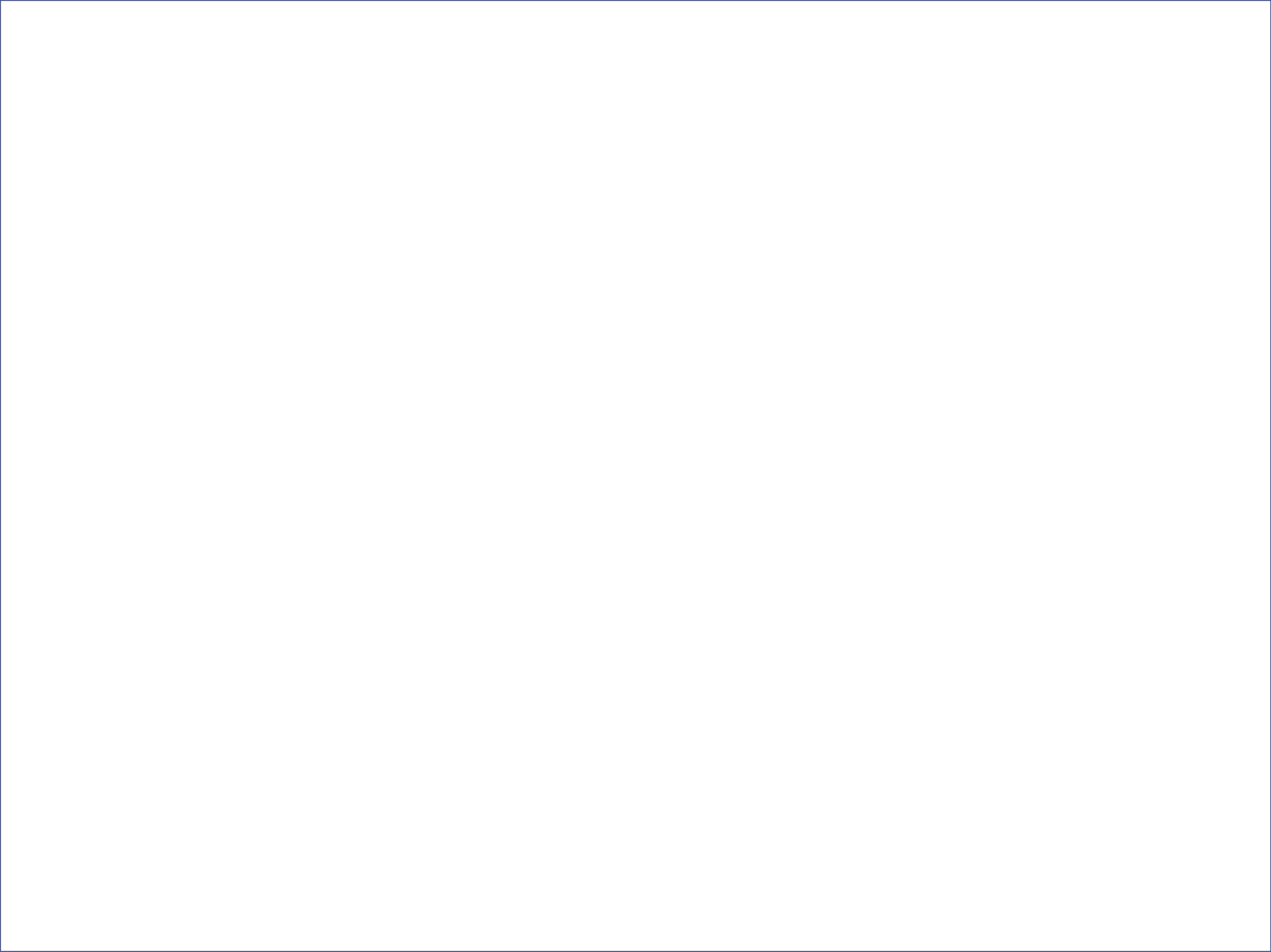 MODIFICATIONS
12
COMMUNICATIONS
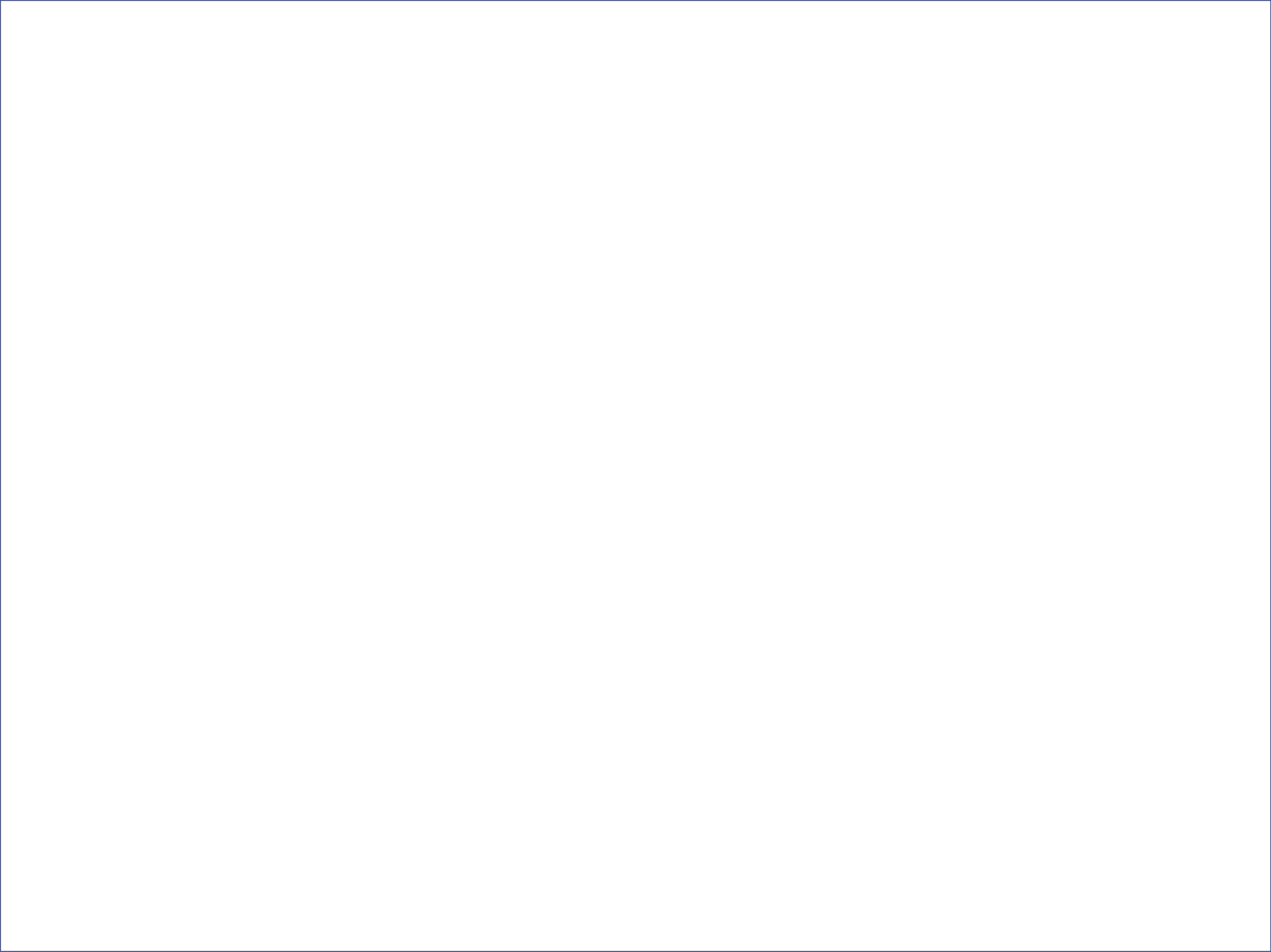 MODIFICATIONS
13
TIMELINE
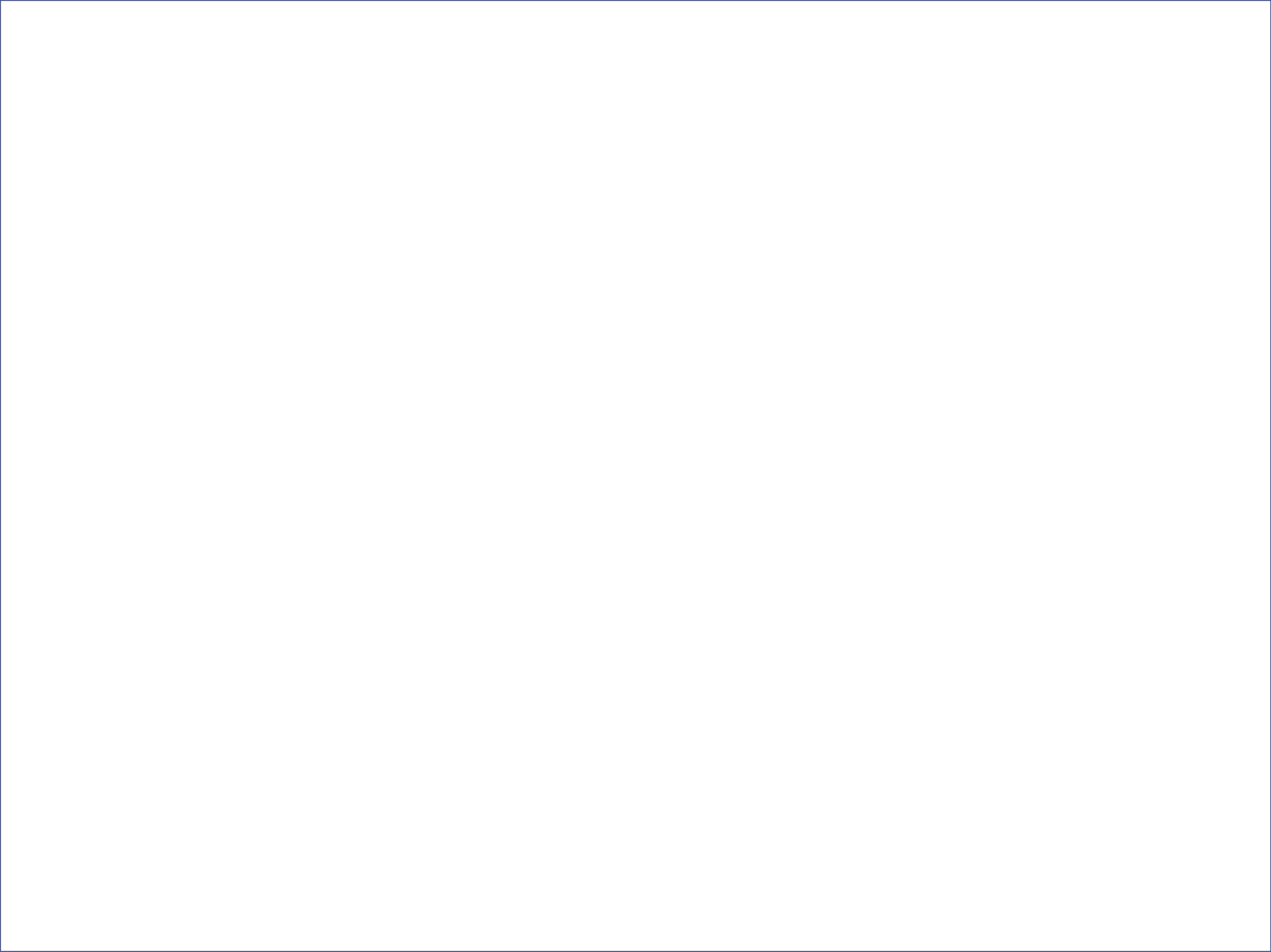 SUMMARY
14
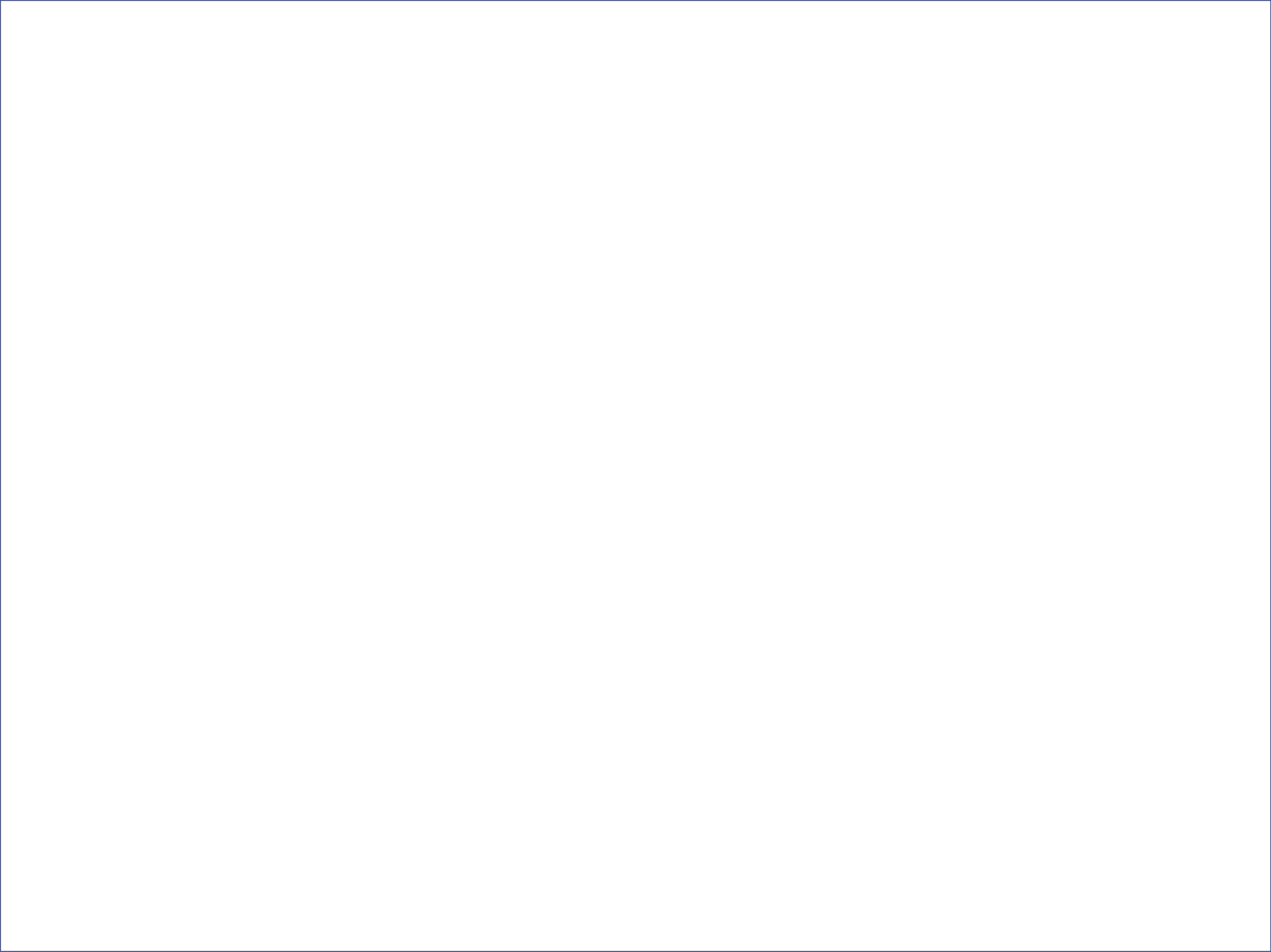 CONTACT INFORMATION
SUMMARY
For further information, please contact the IHF program:
By email at IHFP@ontario.ca
By phone at 613-548-6637
By fax at 613-548-6734
15